Restaurando relaciones y transformando la justicia
EL PODER DE PERDONAR
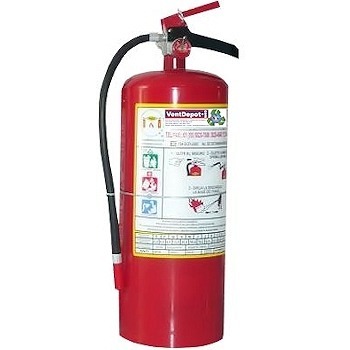 Confesión Humilde
Confrontar en Amor
Perdonar libremente
El Triangulo de la Reconciliación
EL CAMINO DE RESTAURACION DE DIOS
Hay tres pasos en el camino de la restauración de Dios
1) confrontar la situación o cualquier mal proceder envuelto
2) Reconocer o confesar nuestro pecado o mal proceder que afecto a otros
3) Pedir Perdón
EL CAMINO DE RESTAURACION DE DIOS
Cristo enseño que si alguien viene reconociendo que hizo algo mal hacia nosotros debemos perdonarles
“Así que, ¡cuídense! »Si tu hermano peca, repréndelo; y, si se arrepiente, perdónalo. Aun si peca contra ti siete veces en un día, y siete veces regresa a decirte “Me arrepiento”, perdónalo». Luc. 17:3-4
“Pedro se acercó a Jesús y le preguntó: Señor, ¿cuántas veces tengo que perdonar a mi hermano que peca contra mí? ¿Hasta siete veces? No te digo que hasta siete veces, sino hasta setenta y siete veces, le contestó Jesús.” Mat. 18:21-22
EL CAMINO DE RESTAURACION DE DIOS
Dios nos perdono cuando confesamos nuestro pecado a el porque Cristo logro satisfacer la justicia de Dios al morir por nosotros en la cruz
Dios espera que tratemos a los demás como el nos trata a nosotros 
“Más bien, sean bondadosos y compasivos unos con otros, y perdónense mutuamente, así como Dios los perdonó a ustedes en Cristo.” Ef. 4:32
EL CAMINO DE RESTAURACION DE DIOS
Nosotros no podemos ganar o merecer el perdón de Dios; por ello no tenemos el derecho de imponer ese requerimiento a aquellos que han tenido un mal proceder para nosotros
Nuestra habilidad de perdonar de una manera poderosa viene de la presencia de Cristo en nuestras vidas a través del Espíritu Santo
EL CAMINO DE RESTAURACION DE DIOS
Cuando perdonamos de esta manera, actuamos como embajadores de Cristo. Peronar es una marca distintiva de que somos cristianos
“―Padre —dijo Jesús—, perdónalos, porque no saben lo que hacen.” Luc. 23:34ª
Cuando reusamos perdonar abrimos nuestro corazón a amargura, cargas espirituales, a los aceleradores del fuego destructor y otras fuerzas hasta que decidamos perdonar
No perdonar nos lleva a juicio: hay una parábola de un siervo que no podía pagar una gran suma de dinero a su dueño y se le perdono su deuda pero el no perdono una deuda mas pequeña a otro y lo traen y es juzgado y Cristo concluye: Dios no te perdonara si no perdonas
Mateo 18:23-35
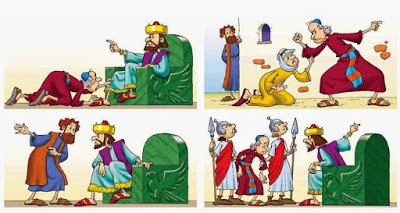 CUIDADO CON NO PERDONAR
»Así también mi Padre celestial los tratará a ustedes, a menos que cada uno perdone de corazón a su hermano». Mat. 18:35
 Si reusamos perdonar estaremos presos espiritualmente
Cuatro Promesas de perdónDel libro el pacificador por Ken Sande
1) No me estancare y quedarme a vivir en el incidente
2) No traeré el incidente cada rato solo para usarlo en contra de otros
3) No estaré hablando desmedidamente con otros del problema
4) No permitiré que este incidente se interponga entre nosotros o que el incidente impida que la relación personal avance o se mueva a otra mejor situación (Sujetarnos a los limites apropiados dados por Dios)
EL CAMINO DE RESTAURACION DE DIOS
Cualquier cosa que confesemos al padre, el nos perdona. Cualquier cosa que nos confiesen a nosotros, Dios nos da el poder para perdonar
Perdonar es como un poderoso rio que apaga el fuego destructor del conflicto
El perdón elimina la amargura producida por el conflicto y hace que las relaciones restauradas reinicien
Estas dos palabras cambian tu historia del conflicto: “TE PERDONO”
PREGUNTA CURIOSA
En tu historia del conflicto, ¿Habrá alguien que necesitas perdonar?
¿Has detenido tu perdón para alguien y te has amargado?
Que Dios nos llene de su Gracia para perdonar a otros como El nos perdona a nosotros
NOTA FINAL; RESUMEN DE LA CLASE 18
El tercer paso para el camino de Dios para la Paz es el perdón
Dios nos manda a perdonar a otros como el nos perdona a través de su hijo Cristo
No podemos ganarnos o no merecemos el perdón de Dios, tampoco nosotros debemos esperar que otros lo merezcan o deban ganarlo de nosotros
El perdón viene de nuestra relación con Dios
NOTA FINAL; RESUMEN DE LA CLASE 18
Cuando perdonamos imitamos a Cristo
Cuando reusamos perdonar nos abrimos a cargas espirituales y otros fuegos destructores
El Perdón es como un rio que extingue el fuego destructor
Las mas poderosa palabras en el conflicto son: “TE PERDONO”